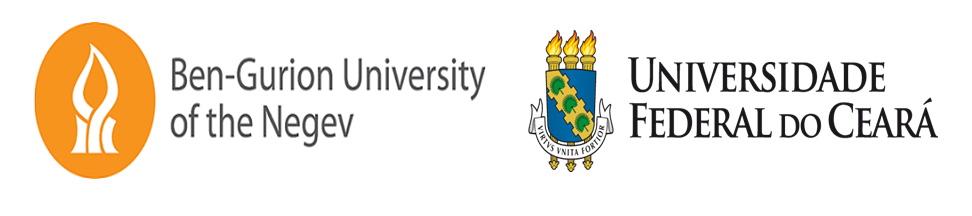 Adapting innovation to our needsa practical approach
Raphael Bar-El
Innovation as an Instrument for the Promotion of Non-technological Firms
Fortaleza, UFC, July 19-20, 2023
Innovation?
Wide variety of definitions
and of measures
(patents, R@D, new products, ICT, technological exports, knowledge-based employment, ….)
Smith, 2005
Kleinknecht et al., 2002
WIPO, 2021
López-Claros and Mata, 2011
European Commission, 2021
GE, 2018
Dziallas and Blind, 2019
Janoskova and Kral, 2019
Wrong definition
Wrong policy
Reframing innovation
Manyika et al., 2016
Jackson et al., 2018
Capello and Lenzi (2019
Perkmann et al., 2013
Zou et al. 2018
Vrontis and Christofi 2021
Knowldege creation
Innovation implementation
Burcharth et al., 2014
Miguelez and Moreno (2018
Hervas-Oliver et al, 2021
Ferreras-Méndez et al., 2015
Jarle and Andreas, 2020
Edler and Georghiou, 2007
Wu et al., 2022
Martin and Scott, 2000
Avnimelech et al., 2007
Schulze-Krogh, 2018
Bleda and del Río, 2013
Schwartz and Bar-El, 2007
Caragliu and Nijkamp, 2012
Mason, 2009
Naqshbandi and Jasimuddin, 2022
Motohashi and Muramatsu, 2012
Mazzucato, 2015
R&D
ICTs
inputs
Tertiary education
Joint ventures
Innovation initiators
U-I collaboration
Global indexes
GII (81 variables)
SII (25 variables)
Bloomberg (7 variables)
High Tech products
Knowledge creation
Innovation implementation
Business models
patents
H-T exports
outputs
outputs
IP receipts
Organizational models
productivity
PCTs
New businesses
Scientific articles
Enabling  factors
Knowledge workers
inputs
Graduates in science
H-T imports
Venture capital
[Speaker Notes: SII: Summary innovation index, European Innovation Scoreboard of the European Commission]
R&D
Education
Linkages
ICTs
Schooling years, tertiary education
Financed by government and/or by businesses
ICT access 
Government’s online service 
E-participation
inputs
University/industry collaboration 
R&D financed by abroad 
JV–strategic alliance deals
Innovation initiators
patents
Productivity
Knowledge creation
Innovation implementation
PCTs
Growth
outputs
outputs
Inclusion of wider populations
Business  models
Diminution of gaps
Organizational models
Enabling  factors
Access to finance
Regulatory environment
General infrastructure
IP payments
H-T imports 
ICT services imports 
Graduates in science and engineering
Knowledge-intensive employment
Firms offering formal training
inputs
Technological absorption
Business internal skills
Technological and business environment
The influence of innovation initiators variables upon:
Technological knowledge creation
Non-technological knowledge creation
Table 1: Local patents and PCTs, as a function of innovation initiators variables: standardized coefficients beta
Table 2: Organizational models creation, as a function of innovation initiators variables: standardized coefficients beta
*: p<.05, **: p<.01
*: p<.05, **: p<.01
The influence of knowledge creation and enabling factors upon local and global innovation implementation
Non-technological knowledge creation (business model creation) influences the creation of innovative products
Major importance of  technological absorption capacity of external knowledge for promoting both local and global innovation implementation.
Patents have no significant impact upon the local production or exports, they are sold on the global market
Knowledge services contribute to increasing business activity and to diversified exports
A large market facilitates High Tech manufacturing
R&D
Education
Linkages
ICTs
inputs
Productivity
patents
patents
Productivity
Innovation creation
Knowledge creation
Density
LOCAL
TECHNOLOGICAL
Density
PCTs
PCTs
PCTs
outputs
outputs
H.T. output
H.T. output
H.T. exports
H.T. exports
NON-TECHNOLOGICAL
Business and organizational models
Business and organizational models
Business and organizational models
GLOBAL
IP receipts
IP receipts
Enabling  factors
inputs
Business internal skills
Technological and business environment
Technological absorption capacity
Statistically tested based on data from GII for 127 countries about 81 indicators
Knowledge creation mostly determined by inputs of R&D, academy, international networks, ICT access.
Innovation creation mostly determined by inputs of import of technological products and services, local professional formation, local business environment.
And most important: knowledge creation is not necessarily a major driver of innovation creation.
Economic Analysis and Policy
journal homepage: www.elsevier.com/locate/eap
Modelling economic policy issues
Reframing innovation: A case of split personality
Raphael Bar-El ∗
Ben-Gurion University, Israel
Sapir Academic College, Israel
Therefore:
Don’t say innovation, say knowledge creation or innovation implementation.
Knowledge technological innovation leads to global impacts, not necessarily to local business activity. 
Technological absorption capacity nurtures local growth as well as technological integration.
Policy measures to be considered
Countries/regions at lower development levels should promote more innovation implementation policies than knowledge creation.
Adoption and adaptation (not only creation) of knowledge is an efficient instrument to be sustained.
Still to be done:
Innovation initiators
Inclusion of additional variables.
Separate analysis for higher income and lower income regions.
Case studies for specific groups of countries.
In-depth statistical testing (non-linear relationships).
Innovation creation
Knowledge creation
Enabling  factors
Appendices
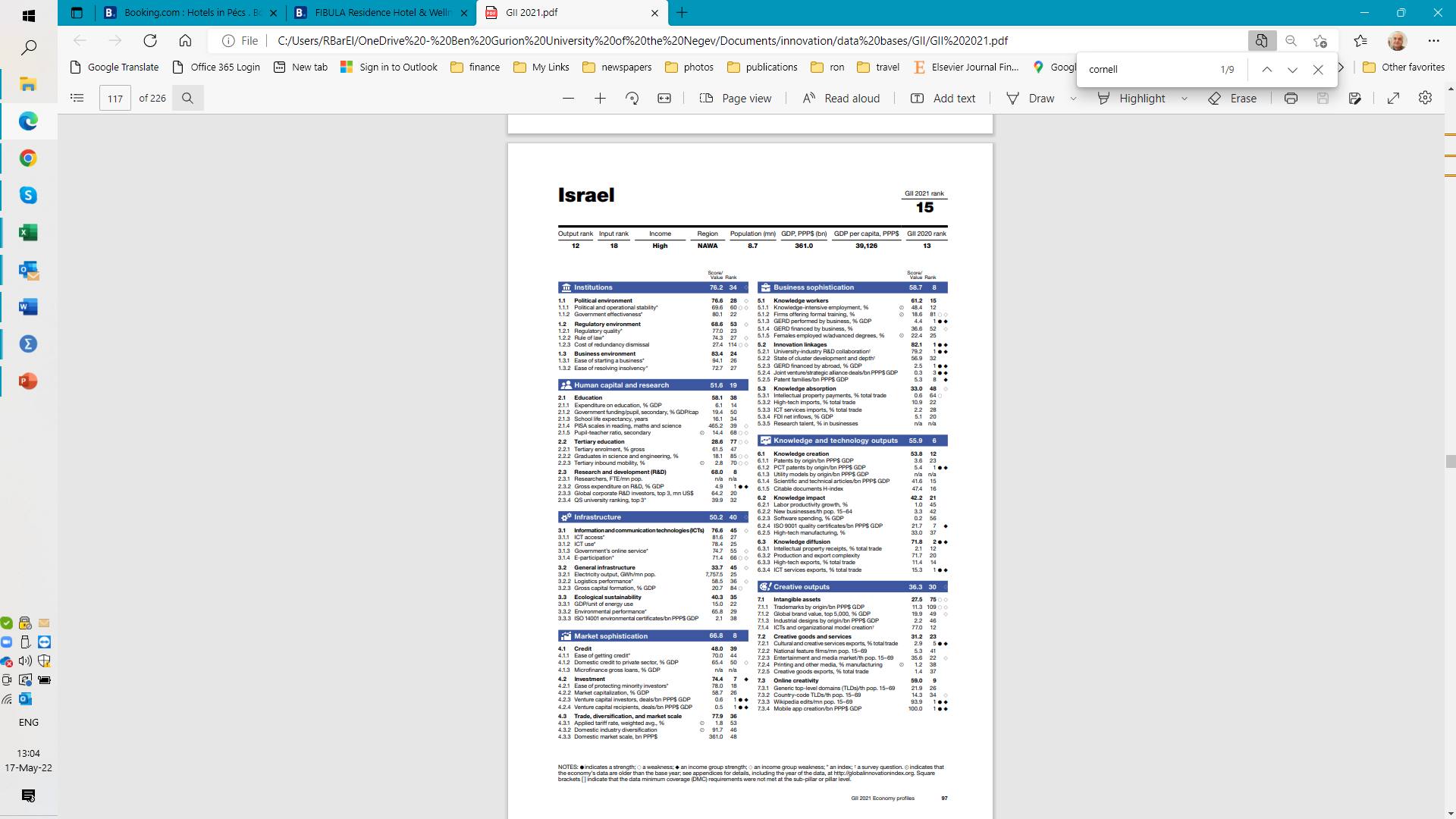 outputs
GII classification
6 Knowledge & technology outputs 

6.1 Knowledge creation 
6.1.1 Patents by origin/bn PPP$ GDP 
6.1.2 PCT international patent app./bn PPP$ GDP 
6.1.3 Utility model by origin/bn PPP$ GDP 
6.1.4 Scientific & technical articles/bn PPP$ GDP 
6.1.5 Citable documents H index 
6.2 Knowledge impact 
6.2.1 Growth rate of PPP$ GDP/worker, % 
6.2.2 New businesses/th pop. 15–64 
6.2.3 Computer software spending, % GDP 
6.2.4 ISO 9001 quality certificates/bn PPP$ GDP 
6.2.5 High- & medium-high-tech manufactures, % 
6.3 Knowledge diffusion 
6.3.1 Intellectual property receipts, % total trade 
6.3.2 High-tech exports less re-exports, % total trade 
6.3.3 ICT services exports, % total trade 
6.3.4 FDI net outflows, % GDP
7 Creative outputs 
7.1 Intangible assets 
7.1.1 Trademarks by origin/bn PPP$ GDP 
7.1.2 Industrial designs by origin/bn PPP$ GDP 
7.1.3 ICTs & business model creation† 
7.1.4 ICTs & organizational model creation† 
7.2 Creative goods & services 
7.2.1 Cultural & creative services exports, % total trade 
7.2.2 National feature films/mn pop. 15–69
7.2.3 Global ent. & media market/th pop. 15–69 
7.2.4 Printing & publishing manufactures, % 
7.2.5 Creative goods exports, % total trade
7.3 Online creativity 
7.3.1 Generic top-level domains (TLDs)/th pop. 15–69 
7.3.2 Country-code TLDs/th pop. 15–69 
7.3.3 Wikipedia edits/pop. 15–69 
7.3.4 Video uploads on YouTube/pop. 15–69
16
[Speaker Notes: 7.2.1 the indicator on audio-visual and related services exports was renamed ‘Cultural and creative services exports’ and expanded to include information services, advertising, market research and public opinion polling, and other personal, cultural, and recreational services (as a percentage of total trade).]
inputs
GII classification
2.2 Tertiary education 
2.2.1 Tertiary enrolment, % gross 
2.2.2 Graduates in science & engineering, % 
2.2.3 Tertiary inbound mobility, % 
2.3 Research & development (R&D)..
2.3.1 Researchers, FTE/mn pop. 
2.3.2 Gross expenditure on R&D, % GDP 
2.3.3 Global R&D companies, avg. expend. Top 3, mn $US
2.3.4 QS university ranking, average score top 3* 
3 Infrastructure
3.1 Information & communication technologies (ICTs) 
3.1.1 ICT access* 
3.1.2 ICT use* 
3.1.3 Government’s online service* 
3.1.4 E-participation*....
3.2 General infrastructure 
3.2.1 Electricity output, kWh/cap 
3.2.2 Logistics performance* 
3.2.3 Gross capital formation, % GDP 
3.3 Ecological sustainability 
3.3.1 GDP/unit of energy use 
3.3.2 Environmental performance*...
3.3.3 ISO 14001 environmental certificates/bn PPP$ GDP
1 Institutions 
1.1 Political environment 
1.1.1 Political stability and safety*.
1.1.2 Government effectiveness* 
1.2 Regulatory environment 
1.2.1 Regulatory quality* 
1.2.2 Rule of law* 
1.2.3 Cost of redundancy dismissal, salary weeks 
1.3 Business environment 
1.3.1 Ease of starting a business* 
1.3.2 Ease of resolving insolvency* 
1.3.3 Ease of paying taxes* 
 2 Human capital & research 
2.1 Education 
2.1.1 Expenditure on education, % GDP 
2.1.2 Gov’t expenditure/pupil, secondary, % GDP/cap 
2.1.3 School life expectancy, years 
2.1.4 PISA scales in reading, maths, & science 
2.1.5 Pupil-teacher ratio, secondary
17
inputs
GII classification
5 Business sophistication 
5.1 Knowledge workers 
5.1.1 Knowledge-intensive employment, % 
5.1.2 Firms offering formal training, % firms 
5.1.3 GERD performed by business, % of GDP 
5.1.4 GERD financed by business, % 
5.1.5 Females employed w/advanced degrees, % total 
5.2 Innovation linkages 
5.2.1 University/industry research collaboration† 
5.2.2 State of cluster development† 
5.2.3 GERD financed by abroad, % 
5.2.4 JV–strategic alliance deals/tr PPP$ GDP 
5.2.5 Patent families 2+ offices/bn PPP$ GDP 
5.3 Knowledge absorption 
5.3.1 Intellectual property payments, % total trade
5.3.2 High-tech imports less re-imports, % total trade 
5.3.3 ICT services imports, % total trade 
5.3.4 FDI net inflows, % GDP
5.3.5 Research talent, % in business enterprises
4 Market sophistication 
4.1 Credit 
4.1.1 Ease of getting credit* 
4.1.2 Domestic credit to private sector, % GDP 
4.1.3 Microfinance gross loans, % GDP 
4.2 Investment 
4.2.1 Ease of protecting investors* 
4.2.2 Market capitalization, % GDP
4.2.3 Venture capital deals/bn PPP$ GDP
4.3 Trade, competition and market scale
4.3.1 Applied tariff rate, weighted mean, % 
4.3.2 Intensity of local competition
4.3.3 Domestic market scale, bn PPP$
18
Simple R between inputs and outputs, GII 2017
Regression results
Political environment
Institutions
Regulatory environment
Knowledge absorption
IP payments
Business sophistication
Regulatory quality
ICT imports
U-I collaboration
Innovation linkages
Business environment
Cluster development
M & H tech manufacture
Pupil-teacher ratio
HT exports
patents
GERD by business
Knowledge workers
Education
Knowledge impact
Knowledge intensive employment
Knowledge diffusion
Knowledge creation
IP receipts
International patents
Tertiary enrolment
VC deals
Human capital and research
Generic TLDs
Business model
Tertiary education
Trade & competition
Graduates in S & E
Intangible assets
Online creativity
Domestic market scale
organizational model
Country code TLDs
Local competition
GERD
Creative goods and services
Creative goods exports
Global R&D companies
Investment
R&D
Creative services exports
Market sophistication
Ease of getting credit
ICT use
ICTs
Logistics performance
Credit
Capital formation
Ecological sustainability
General infrastructure
20
Infrastructure
[Speaker Notes: 1 Institutions ....................................................67.9 54
1.1 Political environment ..........................................................................55.7 56
1.1.1 Political stability*.............................................................................37.1 118
1.1.2 Government effectiveness* ............................................................74.3 27
1.2 Regulatory environment ..................................................................68.7 59
1.2.1 Regulatory quality* ............................................................................78.6 22
1.2.2 Rule of law* .......................................................................................73.0 32
1.2.3 Cost of redundancy dismissal, salary weeks ........................27.4 118
1.3 Business environment ........................................................................79.2 32
1.3.1 Ease of starting a business* ............................................................90.5 44
1.3.2 Ease of resolving insolvency* ........................................................75.2 22
1.3.3 Ease of paying taxes* .......................................................................71.9 76
 
2 Human capital & research ..........................55.9 11
2.1 Education ...................................................................................................50.3 51
2.1.1 Expenditure on education, % GDP ...............................................5.6 38
2.1.2 Gov’t expenditure/pupil, secondary, % GDP/cap .............15.5 84
2.1.3 School life expectancy, years .........................................................16.0 25
2.1.4 PISA scales in reading, maths, & science .............................474.1 36
2.1.5 Pupil-teacher ratio, secondary ......................................................9.8 27
2.2 Tertiary education .................................................................................31.5 72
2.2.1 Tertiary enrolment, % gross ............................................................67.9 28
2.2.2 Graduates in science & engineering, % ....................................n/a n/a
2.2.3 Tertiary inbound mobility, % .............................................................1.2 79
2.3 Research & development (R&D)...................................................85.8 1 l
2.3.1 Researchers, FTE/mn pop. ...................................................... 8337.1 1 l
2.3.2 Gross expenditure on R&D, % GDP ...............................................4.2 1 l
2.3.3 QS university ranking, average score top 3* ........................57.5 22
 
3 Infrastructure................................................54.1 26
3.1 Information & communication technologies (ICTs) ........78.0 13
3.1.1 ICT access* .......................................................................................83.1 16
3.1.2 ICT use* ............................................................................................55.3 30
3.1.3 Government’s online service* .......................................................87.4 13
3.1.4 E-participation*.................................................................................86.3 12
3.2 General infrastructure .........................................................................36.4 52
3.2.1 Electricity output, kWh/cap ...................................................... 7758.1 22
3.2.2 Logistics performance* .....................................................................56.1 39
3.2.3 Gross capital formation, % GDP ...................................................19.5 96
3.3 Ecological sustainability ....................................................................47.9 35
3.3.1 GDP/unit of energy use, 2005 PPP$/kg oil eq .......................9.5 29
3.3.2 Environmental performance*........................................................65.8 38
3.3.3 ISO 14001 environmental certificates/bn PPP$ GDP ........2.9 35
 
4 Market sophistication .................................60.5 21
4.1 Credit .............................................................................................................46.8 29
4.1.1 Ease of getting credit* .......................................................................65.0 34
4.1.2 Domestic credit to private sector, % GDP ..........................89.5 35
4.1.3 Microfinance gross loans, % GDP .................................................n/a n/a
4.2 Investment ................................................................................................58.9 11
4.2.1 Ease of protecting investors* .........................................................70.8 11
4.2.2 Market capitalization, % GDP.........................................................57.7 32
4.2.3 Total value of stocks traded, % GDP ..........................................26.2 28
4.2.4 Venture capital deals/tr PPP$ GDP ................................................0.8 3 l
4.3 Trade & competition ...........................................................................75.9 75
4.3.1 Applied tariff rate, weighted mean, % ........................................0.7 4 l
4.3.2 Intensity of local competition†.....................................................54.0 120
 
5 Business sophistication ..............................54.1 11
5.1 Knowledge workers .............................................................................61.1 21
5.1.1 Knowledge-intensive employment, % ....................................46.5 8
5.1.2 Firms offering formal training, % firms ....................................18.6 93
5.1.3 GERD performed by business, % of GDP ..................................3.5 1 l
5.1.4 GERD financed by business, % ..................................................35.6 43
5.1.5 Females employed w/advanced degrees, % total ...........28.4 3 l
5.2 Innovation linkages .............................................................................64.9 1 l
5.2.1 University/industry research collaboration† ........................75.1 7
5.2.2 State of cluster development† .....................................................58.3 26
5.2.3 GERD financed by abroad, % .....................................................48.8 6
5.2.4 JV–strategic alliance deals/tr PPP$ GDP ....................................0.0 14
5.2.5 Patent families 3+ offices/bn PPP$ GDP ...................................3.0 5 l
5.3 Knowledge absorption ......................................................................36.5 56
5.3.1 Royalty & license fees payments, % total trade .................0.5 53
5.3.2 High-tech imports less re-imports, % total trade ................9.4 42
5.3.3 Comm., computer & info. services imp., % total trade ..1.2 48
5.3.4 FDI net inflows, % GDP .........................................................................4.1 37
 
6 Knowledge & technology outputs ...........53.6 9
6.1 Knowledge creation ............................................................................56.5 9
6.1.1 Domestic resident patent app./bn PPP$ GDP .......................4.7 22
6.1.2 PCT resident patent app./bn PPP$ GDP ....................................5.9 8
6.1.3 Domestic res utility model app./bn PPP$ GDP ....................n/a n/a
6.1.4 Scientific & technical articles/bn PPP$ GDP .........................46.4 11
6.1.5 Citable documents H index .........................................................456.0 15
6.2 Knowledge impact ...............................................................................47.1 30
6.2.1 Growth rate of PPP$ GDP/worker, % ...........................................1.7 53
6.2.2 New businesses/th pop. 15–64 .......................................................3.0 37
6.2.3 Computer software spending, % GDP ........................................0.3 39
6.2.4 ISO 9001 quality certificates/bn PPP$ GDP ..........................34.8 5 l
6.2.5 High- & medium-high-tech manufactures, % .................30.8 37
6.3 Knowledge diffusion ...........................................................................57.2 9
6.3.1 Royalty & license fees receipts, % total trade ......................1.1 14
6.3.2 High-tech exports less re-exports, % total trade ..............12.6 15
6.3.3 Comm., computer & info. services exp., % total trade ..4.9 6 l
6.3.4 FDI net outflows, % GDP .....................................................................1.6 40
 
 
7 Creative outputs ..........................................43.6 29
7.1 Intangible assets ....................................................................................42.4 86
7.1.1 Domestic res trademark app./bn PPP$ GDP ........................12.8 93
7.1.2 Madrid trademark app. holders/bn PPP$ GDP ......................1.0 30
7.1.3 ICTs & business model creation† .................................................68.1 21
7.1.4 ICTs & organizational model creation† ....................................62.4 27
7.2 Creative goods & services ................................................................39.1 20
7.2.1 Cultural & creative services exports, % total trade ..............0.9 16
7.2.2 National feature films/mn pop. 15–69.....................................11.0 15
7.2.3 Global ent. & media output/th pop. 15–69 ..........................27.8 23
7.2.4 Printing & publishing output manufactures, % .................2.5 18
7.2.5 Creative goods exports, % total trade.........................................1.7 28
7.3 Online creativity .....................................................................................50.3 21
7.3.1 Generic top-level domains (TLDs)/th pop. 15–69 ............28.0 25
7.3.2 Country-code TLDs/th pop. 15–69 ............................................19.1 36
7.3.3 Wikipedia edits/pop. 15–69 ...................................................... 7906.3 8
7.3.4 Video uploads on YouTube/pop. 15–69 .................................95.5 2 l]
Insights for Ceara
Regional development:
Support “interior”, not metropolis (against WB suggestions)
Agricultural technology
Rural industrialization
Urban regional reorganization (local towns and cities)
Integration into the innovation process
Strengthening the ecosystem (industry-academy-government collaboration)
Support to technological advance in SMEs
Promoting local ecosystems in the interior (periphery)
Insights for Israeli periphery
Startups: only specific types and under specific conditions
Methodology: Optimizing occupation levels
Adaptation of the local population, but not sufficient adaptation of the local economy.
Implications on commuting and internal migration
Innovation initiators
Thank you
Innovation creation
Knowledge creation
Enabling  factors